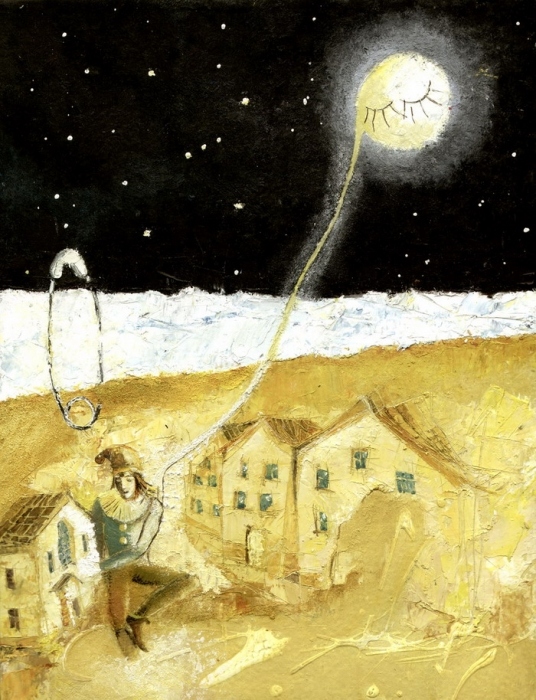 БИП, 2011, Сапун А.С.
Развитие навыков оценки  рисков
БИП, 2011, Сапун А.С.
Задумайтесь, что ВАМ нужно для жизни???
Какие у ВАС основные ПОТРЕБНОСТИ
 в жизни???
БИП, 2011, Сапун А.С.
Пирамида потребностей человека по А. Маслоу
Безопасность - это
БИП, 2011, Сапун А.С.
такое состояние человека, которое обеспечивает невозможность причинения ему вреда как другими, так и им самим благодаря имеющимся знаниям, умениям и навыкам, как это сделать.
БИП, 2011, Сапун А.С.
Почему безопасность занимает такое важное место в жизни каждого???
Почему деятельность по обеспечению безопасности столь востребована???
Опасность - это
БИП, 2011, Сапун А.С.
потенциальная возможность нанести вред 
негативное свойство среды обитания, приводящее человека к потере здоровья или к гибели 
вероятность тех или иных процессов, явлений, опасных техногенных происшествий, которые могут явиться причиной чрезвычайных или экстремальных событий
[Speaker Notes: Понятие «опасности» связано с понятием «риск»]
Риск – это количественная оценка опасности
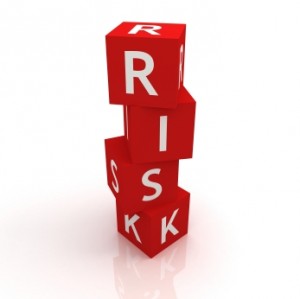 БИП, 2011, Сапун А.С.
[Speaker Notes: Понятие «опасности» связано с понятием «риск»
Риск – это измеренная возможность испытать неудачи.]
для оценки риска существуют количественные показатели:
Q(t) – вероятность наступления события
 t – интервал времени
 w – размер  ущерба
Общий показатель риска
[Speaker Notes: Математическое ожидание ущерба от опасного события за год]
ИНДИВИДУАЛЬНЫЙ РИСК
КОЛЛЕКТИВНЫЙ РИСК
Мера возможности наступления негативных последствий для здоровья 1-го человека из-за действия на человека в течении времени опасного события
Оценивается числом смертей в результате действия какого-либо опасного фактора
Количественная оценка риска
это отношение числа тех или иных неблагоприятных последствий к их возможному числу за определенный период.
БИП, 2011, Сапун А.С.
Пример 1.

Ежегодно в нашей стране вследствие различных опасностей неестественной смертью погибает около 500 тыс. человек (n). Принимая численность населения 145 млн. человек (N), определим риск гибели жителя России от опасностей.
 
                    R  = 500 х 10 3  ≈ 3,45 х 10-3
                             145 х 106
Пример 2.

Определим риск попадания в фатальный несчастный случай, связанный с ДТП, если ежегодно в них погибает 35 тыс. чел.
 
                    R  = 35 х 10 3 ≈ 2,5 х 10-4
                             145 х 106
Коллективный или групповой риск – это ожидаемое количество пораженных в результате воздействия опасного фактора за определенный промежуток времени. 

Примечание:  в данном случае «риск» не означает «вероятность». Этот показатель характеризует возможный ущерб.
Коллективный риск для группы людей равен индивидуальному риску (для одного человека), умноженному на число N людей в группе
 
Rкол = N · Rинд
Пример 

При курении более одной пачки сигарет в день  индивидуальный риск составляет 3,6 х 10-3 в год. Найти коллективный риск летального исхода при курении в стране с населением 145 млн чел, если доля курящих составляет 0,4 всего населения. 

Согласно определению коллективного риска, для этой группы людей имеем:
 
Rкол = 3,6 · 10-3 · 145 · 10 6· 0,4  =  208 · 103 ≈ 208 000 человек

  может ежегодно умирать от рака легких, вызванного курением
Задача:
Определить риск гибели человека на производстве за год, если известно, что ежегодно погибает около n=14 000 людей, а численность работающих составляет 140 млн. человек.
БИП, 2011, Сапун А.С.
Индивидуальный риск гибели
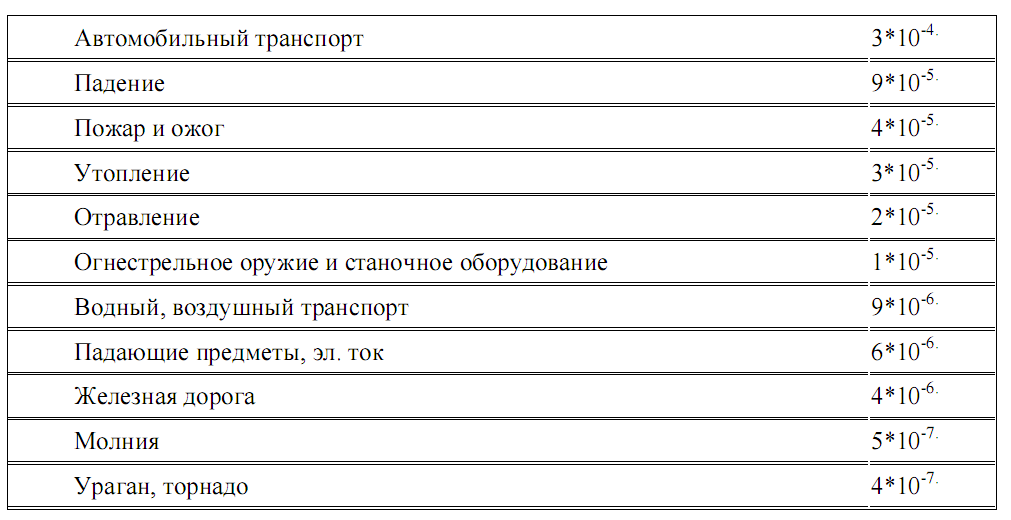 БИП, 2011, Сапун А.С.
[Speaker Notes: В США, полная безопасность не гарантирована никому!!!  Поэтому величина 10-6т закреплена в законадательном порядке, если риск меньше ее то волноваться следует, если больше то…  Но следует отметить, что оценку риска следует проводить только при наличии достаточного количества данных!!!
Так, например риск гибели на АЭС до Чернобыля оценивался как 2*10-10!!!]
Риск индивидуальных смертельных случаев за год
Риск гибели в различных сферах жизнедеятельности человека в развитых странах составляет:
Техногенная сфера……………………………………..…1 х 10-3
Социальная сфера…………………………………………1 х 10-4
Природная сфера……………………………………….…1 х 10-5
Степени допустимости риска
1
Приемлемый риск — такой уровень риска, который общество может принять (позволить),  на данном этапе своего развития;
2
Предельно допустимый риск — это максимальный риск, который не  должен превышаться, несмотря на ожидаемый результат;
3
Чрезмерный риск — очень высокий риск, который в подавляющем большинстве случаев приводит к негативным последствиям.
В некоторых странах  приемлемые (допустимые) риски установлены в законодательном порядке. Максимально приемлемым  уровнем индивидуального риска гибели обычно считается 10-6 в год.
Максимально приемлемым риском для экосистем считается тот, при котором может пострадать 5 % биогеоценоза.
В действительности приемлемые риски на 2-3 порядка «строже» фактических. Следовательно, введение приемлемых рисков является действием, прямо направленным на защиту человека.
Обеспечить безопасность – значит достичь допустимого риска!!!!!!!
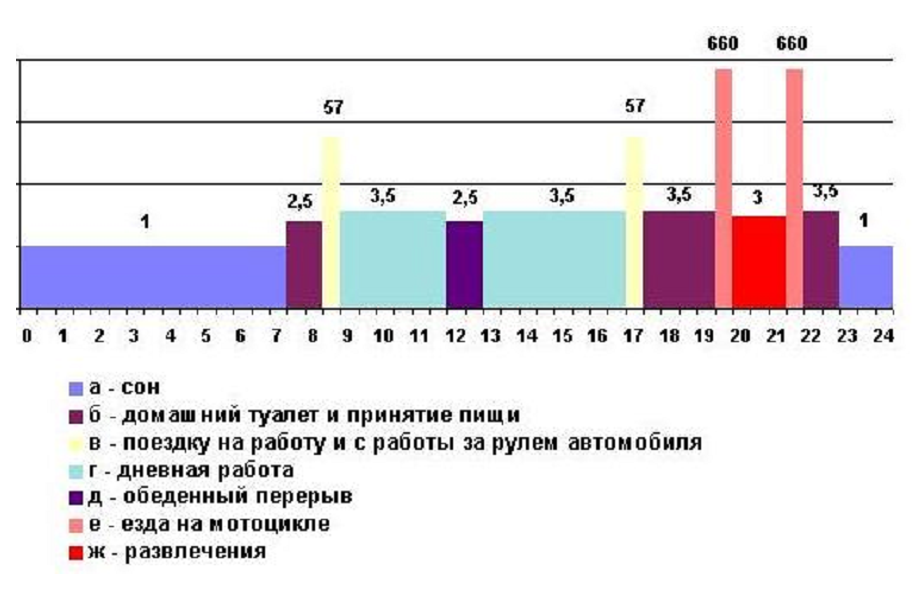 Наиболее опасные виды человеческой деятельности (составлено по соотношению несчастных случаев со смертельным исходом по времени суток)
БИП, 2011, Сапун А.С.
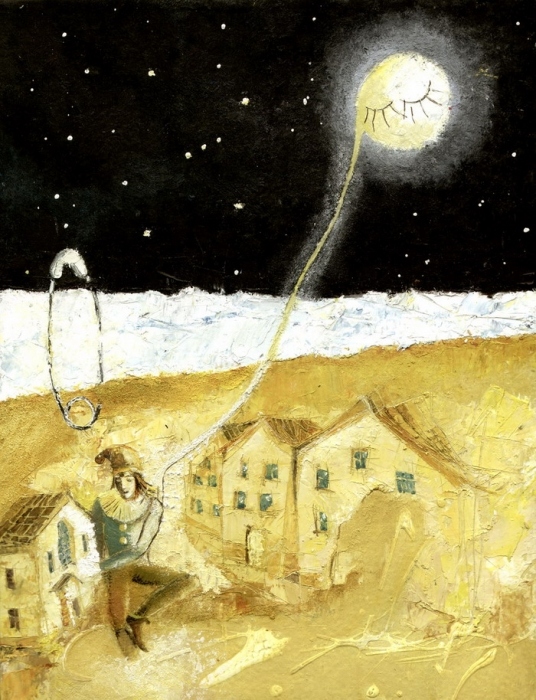 Спасибо за внимание!!!
БИП, 2011, Сапун А.С.